Web Technologies in Java EE6 : Servlet 3.0 & JSF 2.0 What's New ?
Rohit Kelapure, IBM
kelapure@gmail.com  11/5/2011
Feature Overview
Servlet 3.0 
Extensibility & Ease of Development
Security Constraints
Asynchronous processing support
Pluggability
 JSF 2.0 
Ease of development
Performance
Technology adoption
Fixes
My Background
IBM
Advisory Software Engineer
Apache Open WebBeans Committer
Java EE, Caching, JVM Resiliency
Watching movies, Reading books
Configuration Annotations
“metadata-complete” attribute defines whether the web.xml is complete
Annotations can replace web.xml configuration
Define Servlet @WebServlet 	
urlPatterns or value attribute MUST be present.
Classes must extend javax.servlet.http.HttpServlet
Define Filter @WebFilter 
Defaults to the FQN of the class
urlPatterns, servletNames or value attribute must be specified
Define a Listener @WebListener 
Implement one of  javax.servlet.*Listener interfaces
Initialization parameters to Servlet or Filter @ WebInitParam
mime/multipart request expected @MultipartConfig
@WebServlet(asyncSupported=true, urlPatterns="/DispatchOne")
public class DispatchOne extends HttpServlet {
@WebListener
public class BaseServletContextListener implements ServletContextListener {
@WebFilter(“/foo”)
public class MyFilter implements Filter {
@WebServlet(name=”MyServlet”, urlPatterns={"/foo", "/bar"})
public class SampleUsingAnnotationAttributes extends HttpServlet{
@WebFilter(“/foo”)
public class MyFilter implements Filter {
@WebServlet(value="/hello",
            initParams = {
            		@WebInitParam(name="foo", value="Hello "),
                        	@WebInitParam(name="bar", value=" World!")
                     })
public class HelloServlet extends GenericServlet {	









List default value changes
Web Fragments
Configuration information embedded in WEB-INF/lib jars using Web- fragments
Scanning will NOT occur if metadata-complete=“true”
Frameworks bundle all artifacts in the web-fragment.xml
Absolute and Relative ordering of descriptors 
Explicit Rules for creating merged descriptor from web.xml, web-fragment.xml, and annotations
Main web.xml 
Overrides default or annotation set values 
Highest precedence in conflict resolution
Inherits settings from the web fragment
Elements declared any #of times are additive
WebSphere Application Server will merge resource reference elements, however if there are any merge violations, it will NOT install.
Pluggability
ServletContainerInitializer (SCI) 
plugin shared copies of frameworks 
The container looks up SCIs using the Jar services API
Framework must bundle a javax.servlet.ServletContainerInitializer file in jar META-INF/services pointing to the SCI implementation
@HandlesTypes annotation on the SCI
Controls set of classes sent to the onStartup method
Classloading issues are ignored
SCI.onStartup() called before any listener events are fired
Programmatic registration + SCI 
Delineation of responsibilities
@HandlesTypes(javax.servlet.Servlet.class)
public class ServletContainerInitializerImpl implements ServletContainerInitializer {

@Override
public void onStartup(Set<Class<?>> setOfClassesInterestedIn, ServletContext context) throws ServletException {

//going to add a context attribute to show the set of classes that were passed in
if (setOfClassesInterestedIn!=null) {
	context.setAttribute("SET_OF_SERVLETS_IN_APP", setOfClassesInterestedIn);
} else {
	context.setAttribute("SET_OF_SERVLETS_IN_APP", "null");
}

//going to add a ServletContextListener programmatically
context.addListener(com.ibm.ws.sample.sciJar.ServletContextListenerImpl.class);

//going to add a Filter programmatically
//if this jar is used as a shared library, then this filter will be applied to all requests
FilterRegistration.Dynamic dynamic = context.addFilter("MySharedFilter", com.ibm.ws.sample.sciJar.SharedFilter.class);
dynamic.addMappingForUrlPatterns(EnumSet.allOf(DispatcherType.class), true, "/*");
     }

}
Programmatic configuration
Dynamically configure at web application initialization
ServletContextListener.contextInitialized
ServletContainerInitializer.onStartup 
Declare a servlet by registering programmatically
ServletContext.addServlet(String servletName, String className)
ServletContext.addServlet(String servletName, Servlet servlet)
ServletContext.addServlet (String servletName, Class <? extends Servlet> cz)
Instantiate and customize the given Servlet before registering
<T extends Servlet> T createServlet(Class<T> clazz)
Methods return ServletRegistration/ServletRegistration.Dynamic
Allows setup of init-params, url-mappings, and security
Similarly to add Filters and Listeners
ServletContext.addFilter(…), createFilter(…)
ServletContext.addListener(…), createListener(…)
@WebListener
public class BaseServletContextListener implements ServletContextListener {

public void contextInitialized(ServletContextEvent event) {
    	ServletContext context = event.getServletContext();
    	addServlets(context);
}

private void addServlets(ServletContext context) {

ServletRegistration.Dynamic dynamic = context.addServlet("Servlet1Name", Servlet1.class);
dynamic.addMapping("/Servlet1");


try {
     Servlet2 servlet2Class = context.createServlet(Servlet2.class);
     dynamic = context.addServlet("Servlet2Name", servlet2Class);
     dynamic.addMapping("/Servlet2");
} catch (ServletException e) {
     e.printStackTrace();
}


dynamic = context.addServlet("Servlet3Name","com.ibm.ws.sample.programmatic.Servlet3");
dynamic.addMapping("/Servlet3");
}
}
Asynchronous processing support
Detach request/response from the normal thread lifecycle
No more waiting on resources, events or remote responses 
Improves Scalability
Uses and applications
Accessing RESTful Web Services
Chat
Quality of Service
AJAX style server push operations
Request processing flow
Asynchronous processing API
Configured using annotations, programmatically, or XML
@WebServlet(asyncSupported=true)
servletRegistration.setAsyncSupported(true)
<async-supported>true</async-supported>
Asynchronous processing on a separate thread
AsyncContext ServletRequest.startAsync()
puts the request into asynchronous mode
exit from the container on the original thread
response is not  committed when service is exited
AsyncContext ServletRequest.startAsync(request,response)
Preserves filter wrappers
Application handles concurrent access to request/response objects when an asynchronous task executes before the container-initiated dispatch that called startAsync has returned to the container
13
Asynchronous processing API
Every startAsync is always paired with a AsyncContext.complete() or AsyncContext.dispatch()
Illegal to call startAsync 
response is already closed
asyncSupported = false
Response committed when 
AsyncContext.complete()
Processing is done, response has been generated
AsyncContext times out and there are no listeners
If you cannot call AC.complete(), it is called for you by the container
Chaining asynchronous tasks
AsyncContext returned from startAsync can be used for further asynchronous processing
AsyncContext API
AsyncContext.dispatch() … back to origin servlet
AsyncContext.dispatch(String path) … different servlet
AsyncContext.dispatch(ServletContext context, String path)          … different servlet relative to context
Called to schedule the dispatch
DispatcherType.ASYNC
At most one asynchronous dispatch per asynchronous cycle
Will not take effect until after the container-initiated dispatch has returned to the container
Response generated by Filter / Servlet
Using container thread pool or WorkManager*
Java EE and Security context available (EJB, JNDI, JTA etc)
AsyncContext API
setTimeout(long timeout) 
timeout for the asynchronous processing to occur in milliseconds
boolean isAsyncSupported()
true if the request supports asynchronous processing
boolean isAsyncStarted()
true if asynchronous processing started on this request
DispatcherType getDispatcherType() 
DispatcherType(FORWARD, INCLUDE, REQUEST, ASYNC, ERROR)
AsyncContext getAsyncContext() – 
returns AC created/re-initialized by invocation of startAsync 
<T extends AsyncListener> createListener(Class<T> clazz)  
Instantiates the given AsyncListener class
addListener(AsyncListener asl) 
Registers listener for notifications of time out, error and complete
onComplete(AsyncEvent), onTimeout(AsyncEvent), onError(AsyncEvent)
Async Best Practices
Do Not create a new thread for each asynchronous operation
Use threadpool or AsyncContext.start(Runnable)
Client side AJAX to enable certain portions of the page to be updated asynchronously
Do not call modify request/response after a dispatch from the same thread that called the dispatch
Do not attempt any intensive write operation from a timeout
Configure Timeout settings & AsyncContext start(Runnable
File upload/multipart support
Enable using @MultipartConfig on servlet
Supports retrieval of multipart form data
Write to disk on demand with Part.write
Parts available by way of HttpServletRequest.getParts
javax.servlet.context.tempdir servlet context 
default location for writing files
Value can be changed
Affects all apps on a server-wide basis
Configuring security constraints
@ServletSecurity
Alternative to security-constraint elements
Value is inherited by subclasses per the @Inherited annotation
Applies to all URL-patterns mapped to all the Servlets mapped to the class
@HttpConstraint
Applied to all HTTP protocol methods for which a corresponding @HttpMethodConstraint does NOT occur
@HttpMethodConstraint
security constraints on specific HTTP protocol messages
Constraints in web.xml override annotations
Rules for mapping @ServletSecurity, @HttpConstraint and @HttpMethodConstraint to XML
All HTTP methods except GET auth-constraint requiring membership in Role R1; for GET, no constraints
@ServletSecurity(value = @HttpConstraint(rolesAllowed = "R1"),
	httpMethodConstraints = @HttpMethodConstraint("GET"))
public class Example6 extends HttpServlet {
}
All HTTP methods except TRACE, auth-constraint requiring
membership in Role R1; for TRACE, all access denied
@ServletSecurity(value = @HttpConstraint(rolesAllowed = "R1"),
	httpMethodConstraints = @HttpMethodConstraint(value="TRACE",
	emptyRoleSemantic = EmptyRoleSemantic.DENY))
public class Example7 extends HttpServlet {
}
Specifying constraints
Used within ServletContextListener 
Define security constraints to be applied to the mappings defined for a ServletRegistration
Collection<String> setServletSecurity(ServletSecurityElement arg)
public class mySCL implements ServletContextListener {
	...    public void contextInitialized(ServletContextEvent sce) {             ServletContext sc = sce.getServletContext();        ServletRegistration.Dynamic sr = sc.addServlet(...);        ServletSecurityElement sse = new ...;        sr.setServletSecurity(sse);        ...    }    ...  }
Security programmatic login/logout
HttpServletRequest#login(String username, String password)
Replacement for Form Based Login
Application supervises credential collection
HttpServletRequest#logout()
 provided to allow an application to reset the authentication state of a request without requiring that authentication be bound to an HttpSession
HttpServletRequest#authenticate(HttpServletResponse res)
Application initiates container mediated authentication from a resource not covered by any auth constraints
Application decides when authentication must occur
Session Configuration
web.xml or programmatically using javax.servlet.SessionCookieConfig
Ability to configure a session tracking cookie as HttpOnly
HttpOnly cookie attribute 
servletContext.getSessionCookieConfig().setHttpOnly(true)
Cookies are not exposed to client side scripting code
Prevents access to the cookie from client side scripting 
SessionCookieConfig.setSecure(boolean)
SessionCookieConfig.setName(String)
WebSphere Application Server admins can disable programmatic session configuration for cookies that can be shared between applications
Safe to modify cookie config, if application uses a unique cookie name/path. 
You can change the cookie path to the context root for all applications by way of session management in the administrative console.
What is JSF 2
Ease of Development
View Description Language and Facelets
Composite Components
Templating 
Resource Loading
New Annotations and faces-config ordering
JSF Behaviors
Implicit/Conditional Navigation
Preemptive Navigation
JSF System Events
Performance
New JSF Tree Traversal
New State Saving
Technology Adoption
Ajax Request Lifecycle and new <f:ajax> tag
Error Handling
Bean Validation
View/Flash/Custom Scopes
GET support
Fixes
View Declaration Language & Facelets
JSF 2.0 introduces the concept of View Declaration Languages (VDL)
Standardized API 
Standard supported languages are JSP and Facelets
Can be extended to include additional VDL (e.g. Gracelets)
Facelets is the new standard VDL
New JSF 2.0 tags are only supported on Facelets
Based on the popular Facelets 1.x implementation
Utilizes standard XHTML markup
Direct XML representation of the JSF component tree
Migration Concerns with Facelets
No support for scriptlets
Not all JSP tags are supported (e.g. include, usebean)
Facelets requires a well-formed XML document
JSP-based component libraries may need to be updated
Most  new JSF 2.0 functionalities are not exposed to JSP
Composite Components
Allow creation of a custom JSF component in a single file
Eliminate the need for 
UIComponent subclasses
renderers 
tag classes 
Utilizes JSF 2.0 support for resource handling
Created from a Facelets file in an application resource library
Allows simply dropping the file into a resource folder
File name determines tag name
Namespace is determined by the resource library
Alternative namespaces can be declared
Templating
Facelets adds templating support to JSF 2.0
Allows for encapsulating the common functionality among page views
Basic functionality similar to JSP include
Adds support for encapsulating and reusing layout
One template is used by multiple compositions 
Templating functionality is similar to the Apache Tiles technology.
New Annotations
Configuring a JSF application has traditionally required a large amount of markup in faces-config.xml for bean declaration, navigation cases, validator declaration, etc.

In JSF 2.0, all artifacts can be declared and configured with annotations, which greatly reduces or eliminates faces-config.xml markup.

Removes the requirement for a faces-config for many applications
Ajax Request Lifecycle and New <f:ajax> Tag
JSF 2.0 Integrates native AJAX support without requiring a third-party framework

JavaScript namespacing support through the OpenAjax Alliance
Helps prevent collisions among third-party libraries
Third-party libraries are performing extensive interoperability testing

<f:ajax> tag registers an AJAX behavior for one or more components
Will cause the rendering of JavaScript that produces an AJAX request
Page authors can limit components to be executed and rendered
Implicit Navigation
JSF 1.2:
faces-config.xml must explicitly state the view to render based on the outcome from the managed bean:
Managed bean return must map to a navigation case outcome in faces-config.xml:
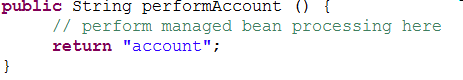 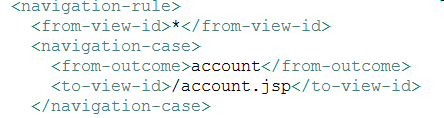 JSF 2.0:
faces-config.xml – no longer necessary!
Managed bean return must only map to a JSF view (e.g. account.xhtml):
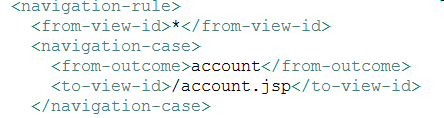 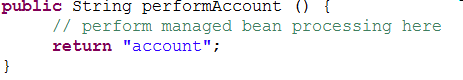 Conditional Navigation
Conditional navigation allows navigation case resolution that involves conditional processing to be defined purely in XML.
This can greatly improve readability and reduce or eliminate the need for controller code to handle navigation.




In the above example, JSF 1.2 would require a controller method that would have to obtain the “action” bean and invoke the “completedSuccessfully” method in order to determine the correct view ID.
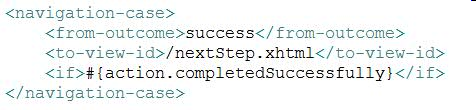 Preemptive Navigation
Preemptive Navigation allows links and similar components to be determined during the render phase, whereas before navigation could only occur during the “invoke application” phase.

This means that links can be determined before they are activated, and therefore URLs can be made “bookmarkable”.

A major stumbling block for JSF has now been solved – users can bookmark parts of an application.
System Events
Can deliver event notifications in a more granular fashion than Phase Events
There are two types of System Events
Events in response to application-wide activities 
Application start/stop or when an unexpected exception is thrown
Events in response to component activities
validate, render, restore view
Custom event classes may be created in addition to the set of standard events
Application events extend javax.faces.event.SystemEvent
Component events extend javax.faces.event.ComponentSystemEvent
System Event Listeners
System event listeners may be registered in several ways:
Programmatic Registration
Use Application.subscribeToEvent() to register listeners for application-wide events
Calling subscribeToEvent() on a component instance
Registration by Annotation
@ListenerFor and @ListenersFor annotations
Can be attached to components, renderers, validators and converters
Declarative Registration
f:event tag can be nested in a UIComponent directly in page markup
Custom listener classes must implement SystemEventListener or ComponentSystemEventListener.
Error Handling
In JSF 2.0, all exceptions that are uncaught are no longer swallowed.
Instead, they are captured and placed in an ExceptionHandler, which is a central “repository” for thrown errors.
JSF 2.0's exception handling eliminates mysterious situations where exceptions are swallowed by the runtime, making debugging much easier.
Pre-JSF 2.0 exception handling behavior can be used by utilizing a context parameter if an application requires it.
Templating Tags
ui:component ui:composition ui:debug ui:define ui:decorate 
ui:fragment
ui:include ui:insert ui:param ui:repeat ui:remove
Snippets from Plants By WebSphere JSF 2.0 update
PlantTemplate.xhtml
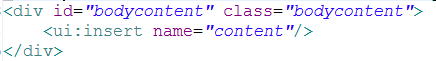 OrderDone.xhtml
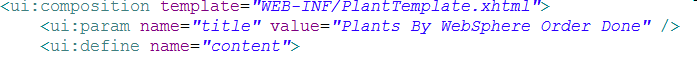 Managed Bean Annotation
JSF 1.2:
Faces-config.xml must declare all managed beans in the descriptors.
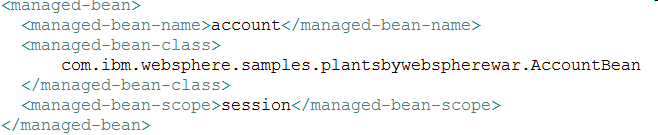 JSF 2.0:
Managed beans can now be declared in the managed bean class using annotations.
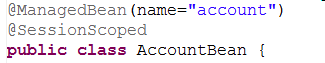 37
Ajax Tags
The following snippet from the Plants By WebSphere sample illustrates the simplicity of incorporating dynamic AJAX support into JSF 2.0 pages
cart.xhtml - update the shopping cart after changing an item quantity:
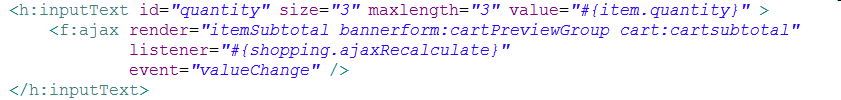 ShoppingBean.java – managed bean method which accepts an AjaxBehaviorEvent:
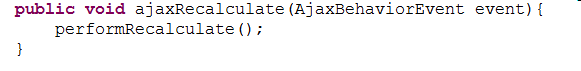 Resource Loading
The following example from the PlantsByWebSphere demo adds the markup to load an image file named pbw.jpg from a resource library named images:

(i.e. in the web application under /resources/images/pbw.jpg 
or META-INF/resources/images/pbw.jpg on the application classpath)
JSF 1.2:
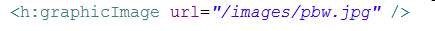 JSF 2.0 Style using resource library support:
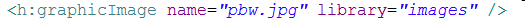 In both cases, the markup will render a valid <img> element.  In the second case however, the image will be loaded through the JSF 2.0 resource support with all of the additional control that comes with it.
New Bean Scopes
Two new scopes have been introduced in JSF 2.0 
Data is preserved longer than a request-scoped bean
More fine-grained (shorter) than a session-scoped bean
View Scope
Attributes can be associated with a particular view
Values are preserved until the user navigates to a new view
Flash Scope
Provides a short-lived conversation state
Allows attribute values to be propagated across a single view transition
Concept was borrowed from Ruby on Rails
Custom Bean Scopes
JSF 2.0 adds support for placing managed beans into custom scopes
Allows an application or component more fine-grained control over when managed bean attributes are created and destroyed
Scope is specified via an EL expression which identifies the location of a Map which holds the properties for the scope
The application itself can then control when the Map is destroyed.
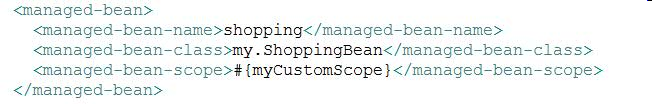 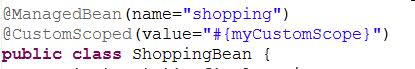 faces-config.xml Ordering
JSF applications typically include one or more JSF component libraries that declare managed beans, navigation rules, etc.
In some cases, these libraries may declare things sensitive to ordering, such as view handlers, listeners, etc.
For these cases, JSF 2.0 allows faces-config.xml descriptors to be ordered in an absolute manner or relative to one another.
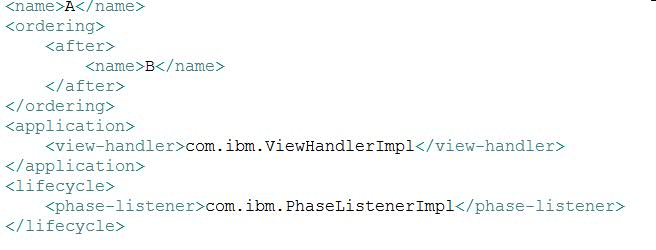 JSF Tree Traversal
Traditionally, every JSF request requires a full lifecycle traversal – restoring the view, applying values, executing business logic, and rendering the result.
This approach does not make sense for AJAX requests, which only require server-side execution of business logic.
JSF 2.0 allows for partial view traversal, which means that certain requests can skip all other phases of lifecycle traversal and simply execute business logic.  This is ideal for AJAX requests.
Furthermore, JSF 2.0 allows for partial response rendering, which means that response fragments can be relayed back to the original page via AJAX and allow for in-place updates.
New State Saving
JSF 2.0 adds support for partial state saving
No longer saves the state of the entire component tree with each request
Initial state is cached from the original component tree
Only the changes from the initial state are stored for each request
Allows for simpler component creation
[Speaker Notes: JSF 2.0 adds support for partial state saving
Similar to what was previously available in Trinidad
No longer saves the state of the entire component tree with each request
Initial state is cached from the original component tree
Only the changes from the initial state are stored for each request
Number of components with changes will be much smaller than the full tree
Leads to much smaller per-request state 
Allows for simpler component creation 
PartialStateHolder interface notifies components when the initial state is configured
StateHelper eases implementation of components
Provides a map construct that can be used for component state storage
Allows component writers to avoid providing custom saveState and restoreState methods.]
GET Support
The ability to support HTTP GET operations has been greatly improved
View Parameters allow controlled integration of request parameters
New f:viewParam tag maps a request parameter name to an EL value.
<f:viewParam name=“foo” value=“#{myBean.bar}”/>
will retrieve the value of the request parameter foo 
will be assigned to the EL property resolved by #{myBean.bar}
Converters and validators may be attached to View Parameters
New <h:link> and <h:button> tags
Automatically encode the request URL with the necessary request parameters
Behaviors
JSF 2.0 introduces the concept of client behaviors which allow JSF components to be extended on the client side in arbitrary ways.
Client behaviors are attached to JSF components as child elements and produce client-side scripts that affect the component, for example:



The previous example would attach a client behavior that pops up a confirmation dialog whenever the input text component's value changes.  The implemented ClientBehavior would produce a simple confirmation dialog script and the rendered component would invoke it via the onchange event.
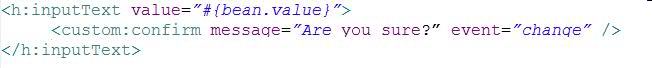 Integration with other EE Specs.
Bean Validation 
JSF 2.0 provides integration with JSR-303 bean validation, which promises to simplify data validation.
JSR-303 defines a generic mechanism for data validation and includes standard annotations (@Min, @Max, @NotNull, etc.) as well as custom validation facilities.
The JSF runtime will use JSR-303 bean validation if present otherwise it will not.
JSF 2.0 also includes support for the <f:validateBean> tag, which is used to specify which bean validation groups are to be used.
Context and Dependency Injection
Managed Beans will be capable of Contextual Dependency Injection 
 @ConversationScoped
Wrap Up
Servlet 3.0 provides ease of development, Pluggability & Asynchronous support
JSF 2 increases developer productivity, decreases memory consumption & standardizes the best features from well known component libraries
Sources
Servlet 3.0, JSP 2.2, & EL 2.2 specs.
Servlet 3.0 Sample Applications
JSR 314
JSF 2.0 Sample Applications
JSF Expert Group
JSF 2.0 maintenance release
[Speaker Notes: demonstrate new Servlet 3.0 functions. Learn how to programmatically add servlets, configure web fragments, use an asynchronous servlet, or use a ServletContainerInitializer.]
Contact
Rohit Kelapure
kelapure@us.ibm.com
kelapure@gmail.com
http://wasdynacache.blogspot.com/
http://twitter.com/#!/rkela